Chào mừng các em đến với 
Môn Tự nhiên Xã hội
CHỦ ĐỀ 5
Con người và sức khỏe
Bài 27: Ôn tập chủ đề con người và sức khỏe
TIẾT 2
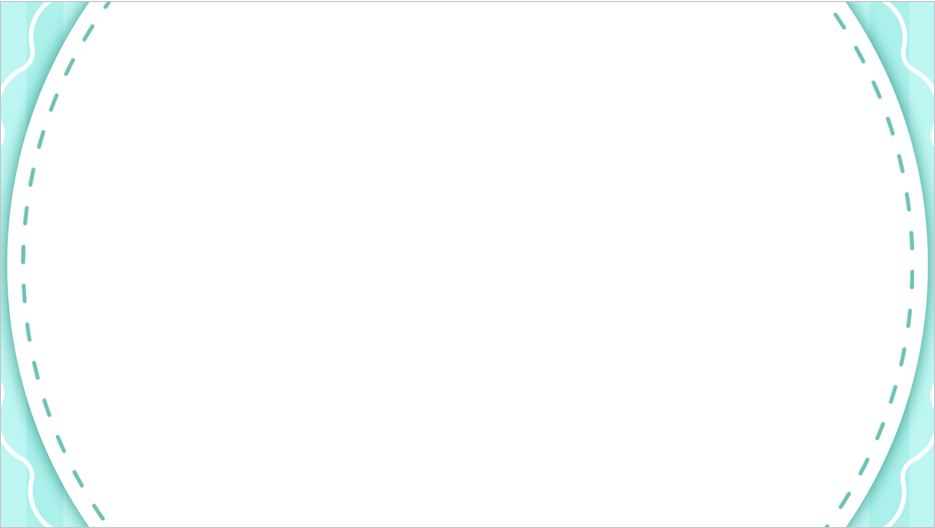 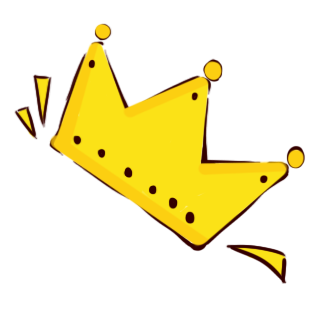 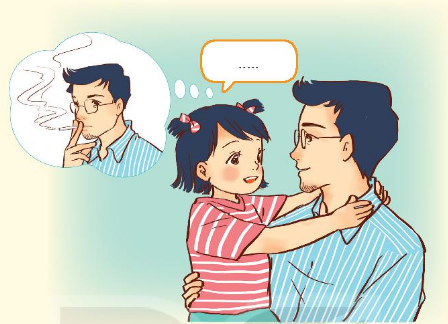 2. Em sẽ nói và làm gì để khuyên người thân bỏ hút thuốc lá?
Bố ơi, hút thuốc lá sẽ có hại cho sức khỏe của mình và những người xung quanh, bố đừng hút thuốc lá nữa nhé!
[Speaker Notes: Liên hệ giáo án:
FB: Hương Thảo
Gmail: tranthao121004@gmail.com]
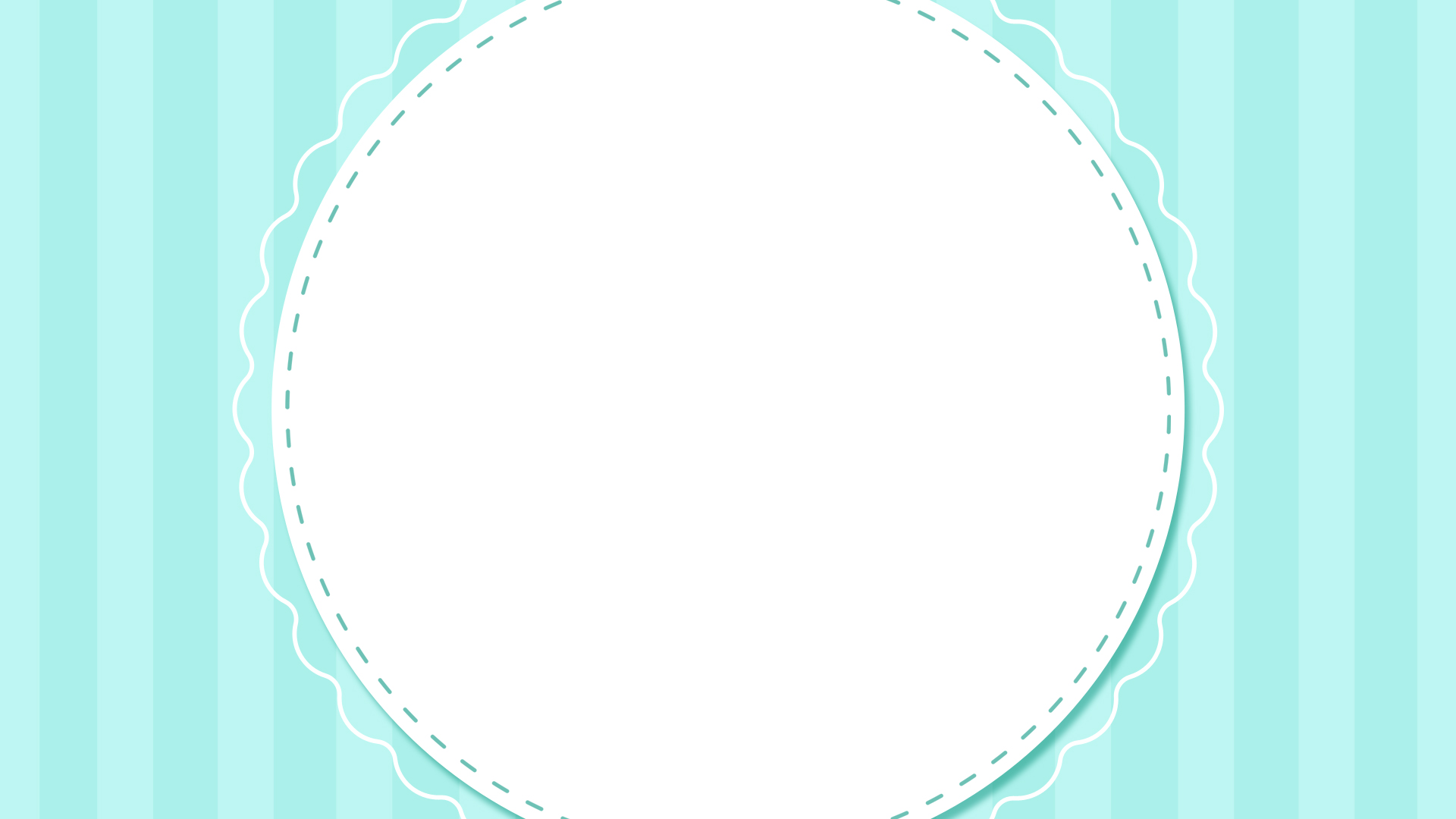 Thảo luận theo cặp
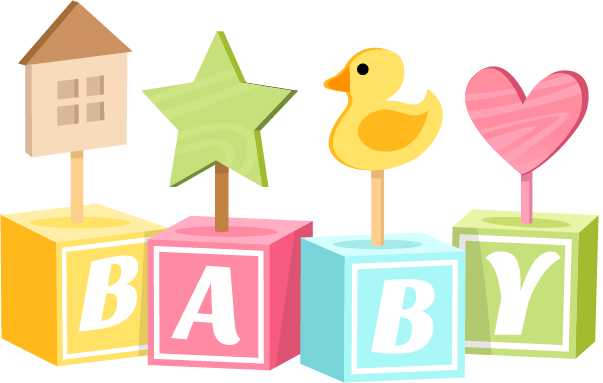 Bạn đeo nó vào cho đỡ bụi
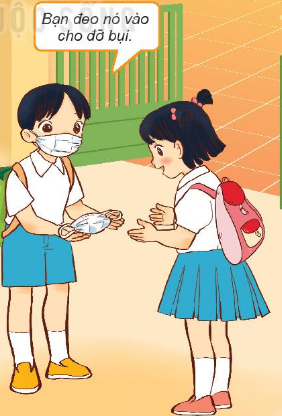 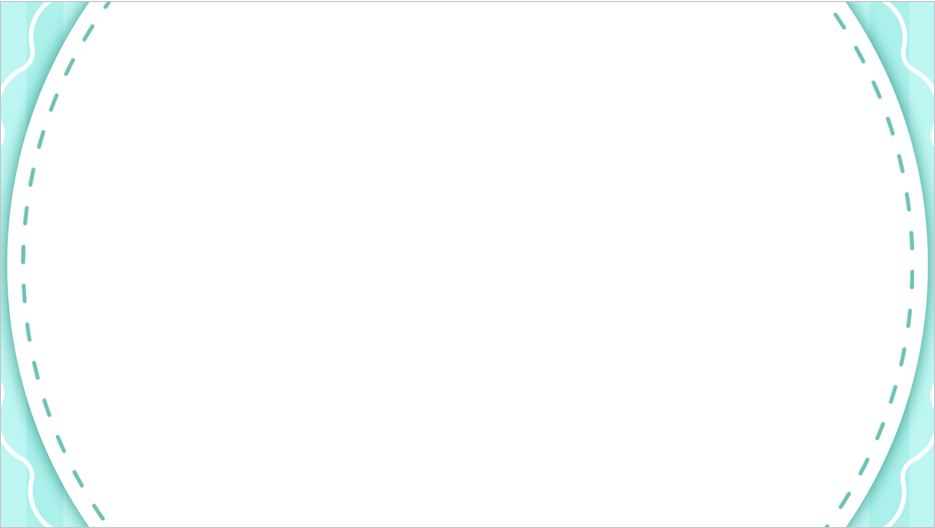 Bây giờ, em có thể
Chỉ, nói được tên các bộ phận chính của cơ quan vận động hô hấp và bài tiết nước tiểu. Nêu được chức năng của chúng ở mức độ đơn giản

Thực hiện được các việc làm để chăm sóc, bảo vệ cơ quan vận động, hô hấp và bài tiết nước tiểu
[Speaker Notes: Liên hệ giáo án:
FB: Hương Thảo
Gmail: tranthao121004@gmail.com]
Củng cố bài học
Hương Thảo: tranthao121004@gmail.com